3.5  测试用例管理
（1）测试用例的组织方式     
（2）测试用例的评审 
（3）测试用例的修改更新
（4）测试用例的管理软件
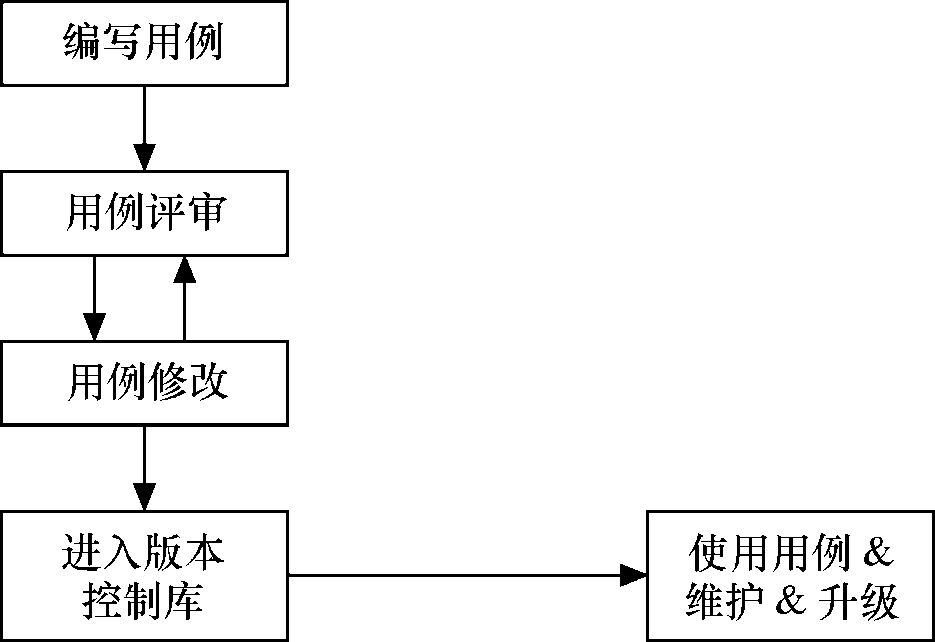 图3.4
用例管理示意图